UNIVERSIDAD DE LAS FUERZAS ARMADAS 
“ESPE”

DEPARTAMENTO DE CIENCIAS ECONÓMICAS, ADMINISTRATIVAS Y DEL COMERCIO

CARRERA DE ADMINISTRACIÓN

TEMA “IMPACTO DE ACCIDENTES LABORALES EN EL SECTOR DE LA CONSTRUCCIÓN EN LA CIUDAD DE QUITO”

AUTOR: PAUCAR GUALLICHICO ROBERTO WILSON

DIRECTOR: ING. JARAMILLO CARRERA MARCO VINICIO
Introducción
Total  
3.088.905
Construcción
157.072
Fuente: Directorio de empresas – DIEE 2015
Planteamiento del Problema
ALTOS ÍNDICES DE ACCIDENTES LABORALES EN EL SECTOR DE LA CONSTRUCCIÓN  EN LA CIUDAD DE QUITO
Fuente: Unidades Provinciales del Seguro de Riesgos del Trabajo-Sistema SRSRT
Matriz del Marco Teórico
Objetivos
Objetivo General

Realizar un diagnóstico de las situaciones que originan los accidentes laborales en el sector de la construcción en la ciudad de Quito.
Objetivos Específicos
Determinar cuáles son los factores de los riesgos a los que están expuestos las personas que laboran en las empresas de construcción.  

Conocer las causas que provocan los accidentes laborales en el sector de la construcción y las consecuencias que generan como resultado de las afectación.

Plantear estrategias administrativas en gestión de Seguridad y Salud en el Trabajo para reducir los accidentes en sector de la construcción a partir de las normativas Internacionales y Nacionales vigentes.
Matriz Operacional
Matriz Operacional
Matriz Operacional
Población
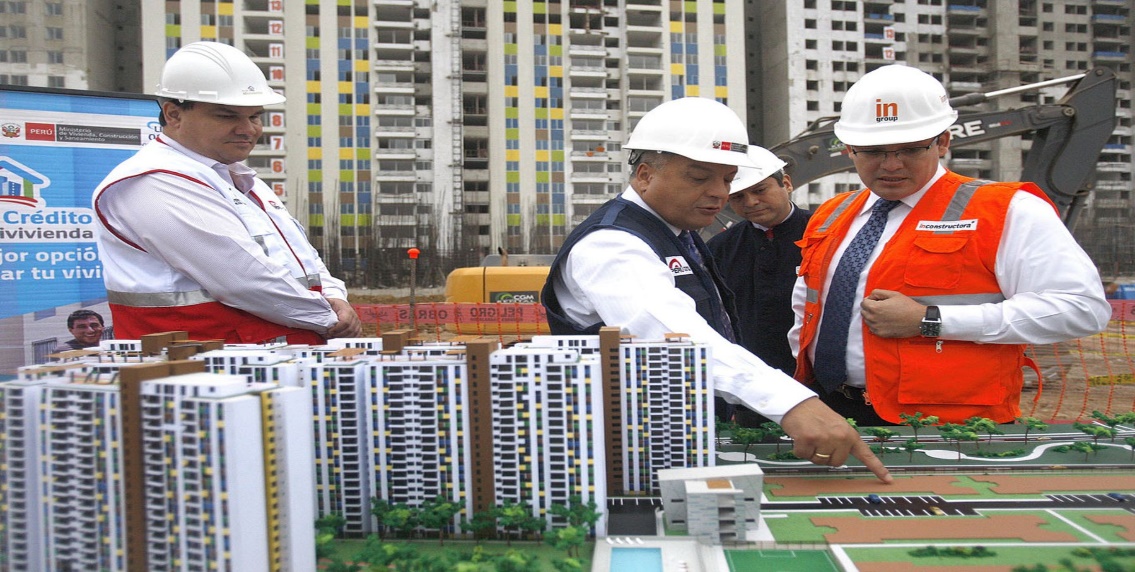 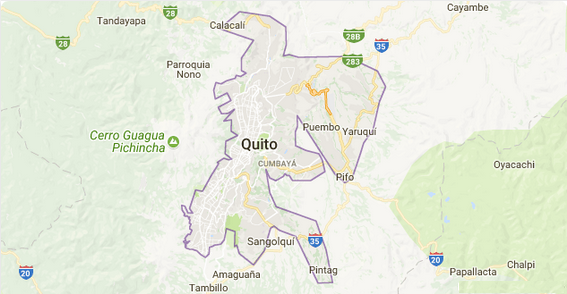 Muestra
Informe Ejecutivo
Informe por variables
Riesgos Mecánicos
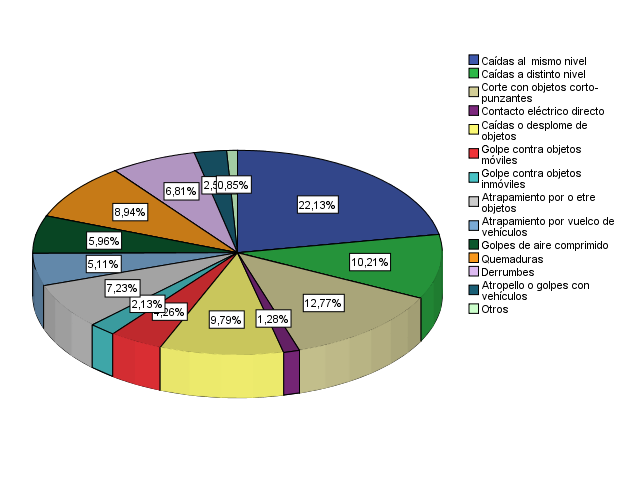 Informe por variables
Riesgos Físicos
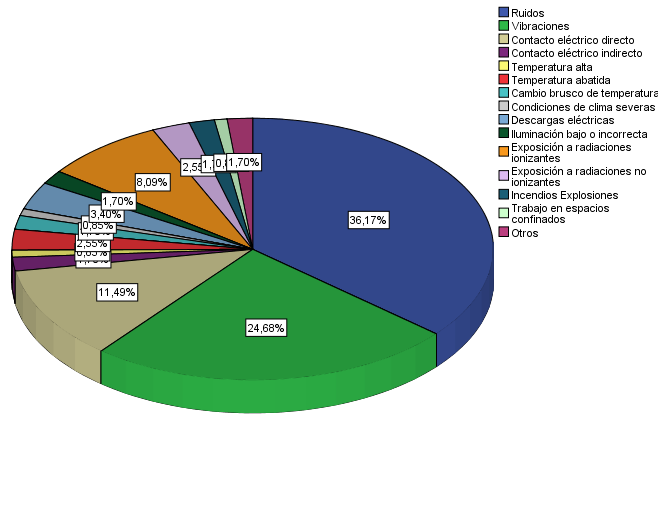 Informe por variables
Factores personales
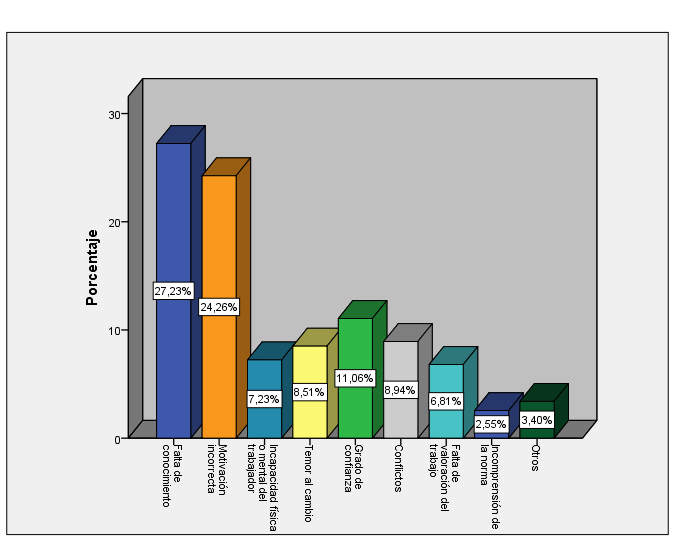 Informe por variables
Factores de Trabajo
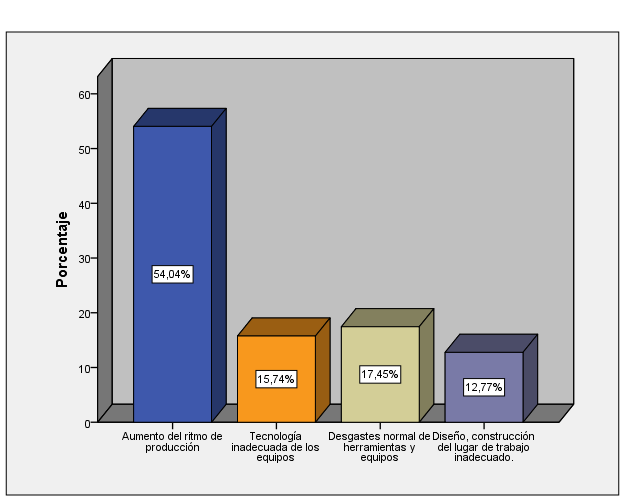 Informe por variables
Actos Inseguros
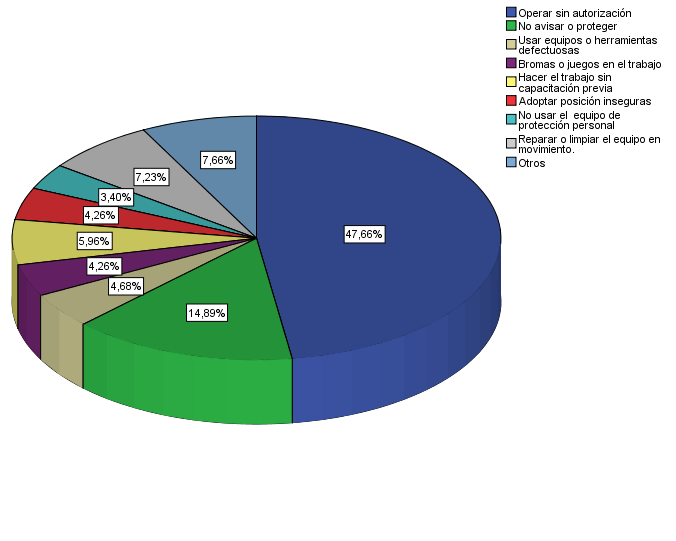 Informe por variables
Condiciones Ambientales Peligrosas
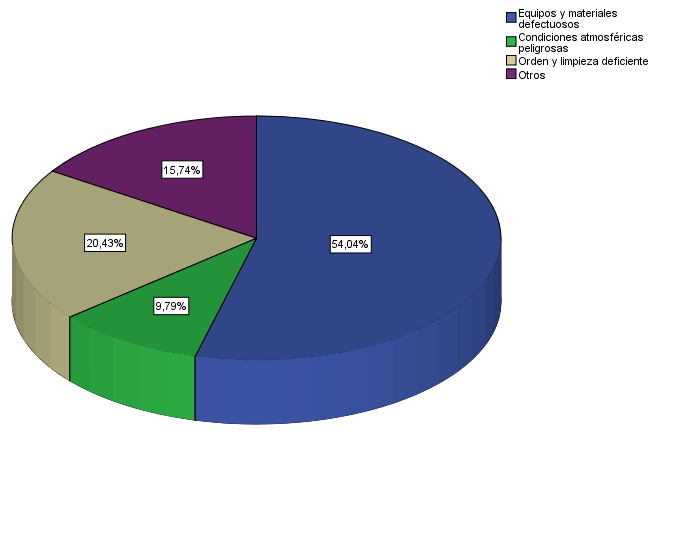 Informe por variables
Trabajadores que han fallecido en el último período
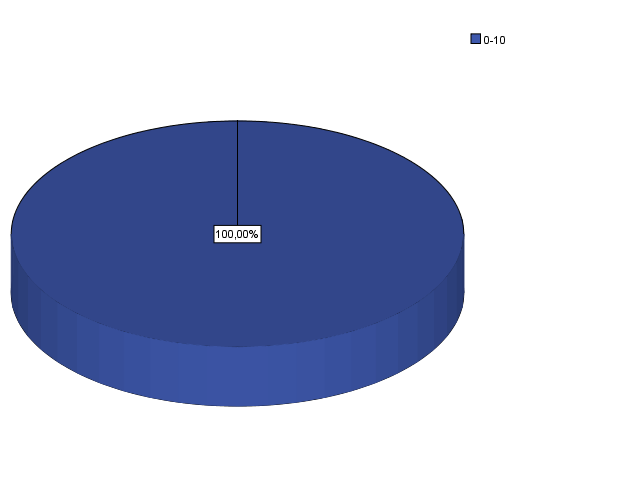 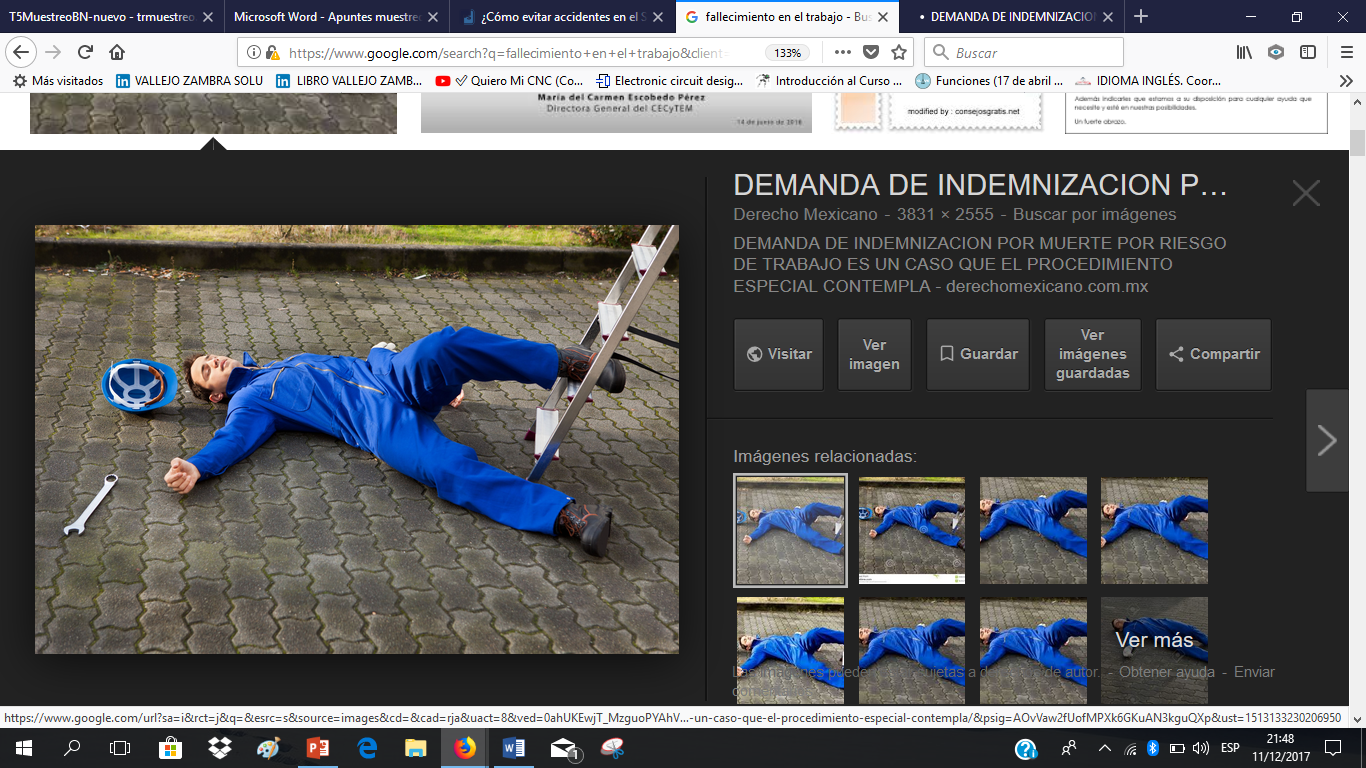 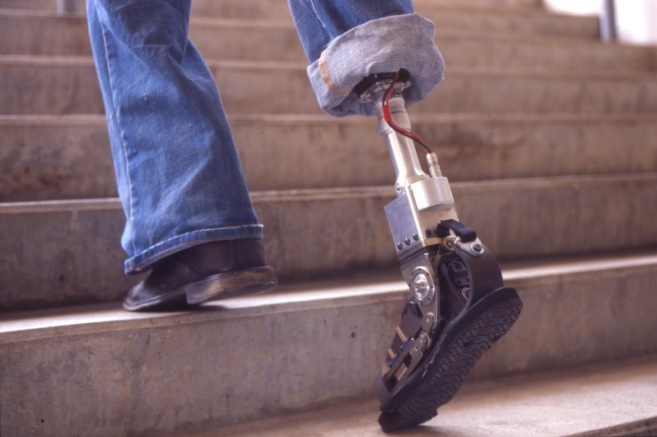 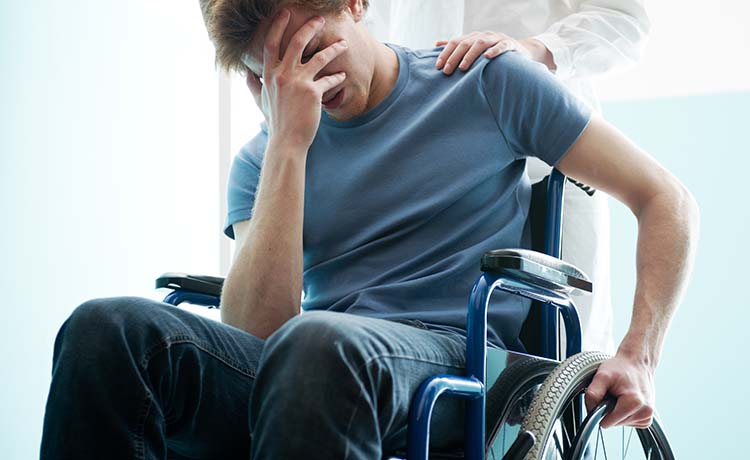 CONCLUSIONES
Los principales factores de riesgos laborales a los que están expuestos los trabajadores del sector de la construcción son: los riesgos mecánicos “caídas en el mismo nivel”, físicos “ruido” y psicológicos “altos niveles de exigencia” a los que son sometidos los trabajadores cuando existen retrasos en la obra.

Las causas que provocan accidentes laborales en las empresas de la construcción, son: causa básica “falta de conocimiento” y  “aumento de ritmo de trabajo”, causa inmediata, “operar sin autorización” y “condiciones inseguras” estas hacen que el sector de la construcción generen alto nivel de accidentes laborales.

El personal no tiene una consciencia clara sobre las prácticas de prevención de riesgos laborales que se deben realizar dentro de las obras y pese a que están conscientes de los riesgos no todos acatan las normas o disposiciones de seguridad y prevención adecuadas para prevenir los mismos; esto debido a la falta de control interno y seguimiento que existe por parte de la administración.
RECOMENDACIONES
Elaborar una metodología  de evaluación de riesgos basadas en las necesidades de las empresas de construcción utilizando la Matriz de Riesgos del Ministerios del Trabajo y en el contexto internacional como el Método de Evaluación de Riesgos establecido por (INSHT).

Trazar un plan general anual de capacitación sobre los riesgos laborales a los que están expuestos el sector de la construcción que ajuste a las necesidades y requerimientos particulares del personal que labora dentro de ella.

Realizar un sistema de gestión sobre prevención en seguridad y salud en el trabajo, basado en la gestión administrativa, técnica, y de TT.HH, con  procedimientos y programas de los cuales deben disponer las empresas de construcción con el contexto ecuatoriano
PROPUESTA
Realizar una escuela o instituto donde se pueda profesionalizar a los trabajadores en materia de la construcción y sobre la Seguridad y Salud en el trabajo.
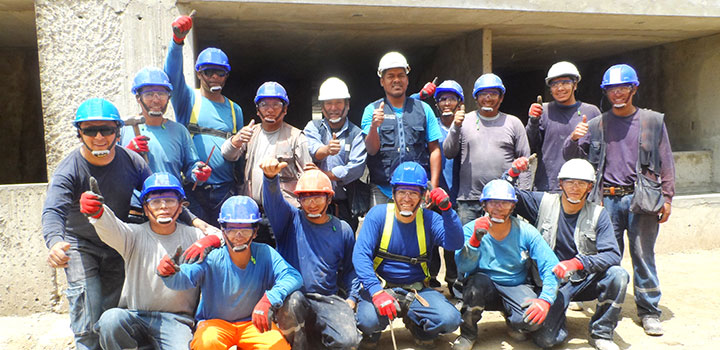 Exigir a las empresas de construcción que se contrate un seguro de salud y de vida privada para sus trabajadores ya que situado en el primero de la lista de accidentabilidad.
PROPUESTA
Indicadores de Cumplimiento
GRACIAS
[Speaker Notes: GRACIAS]